تـرنيــمة
نَجثو لكَ يا ربنا
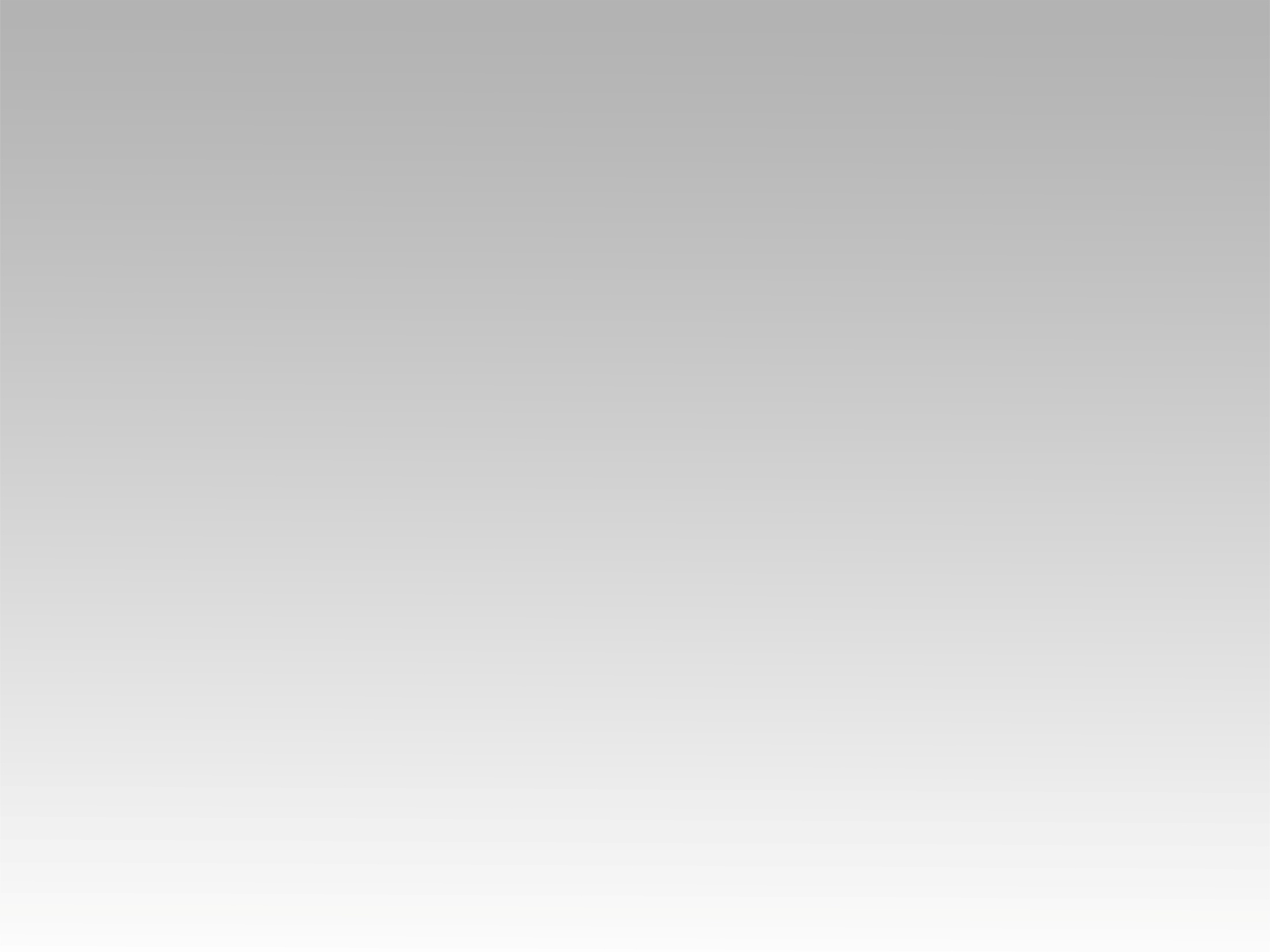 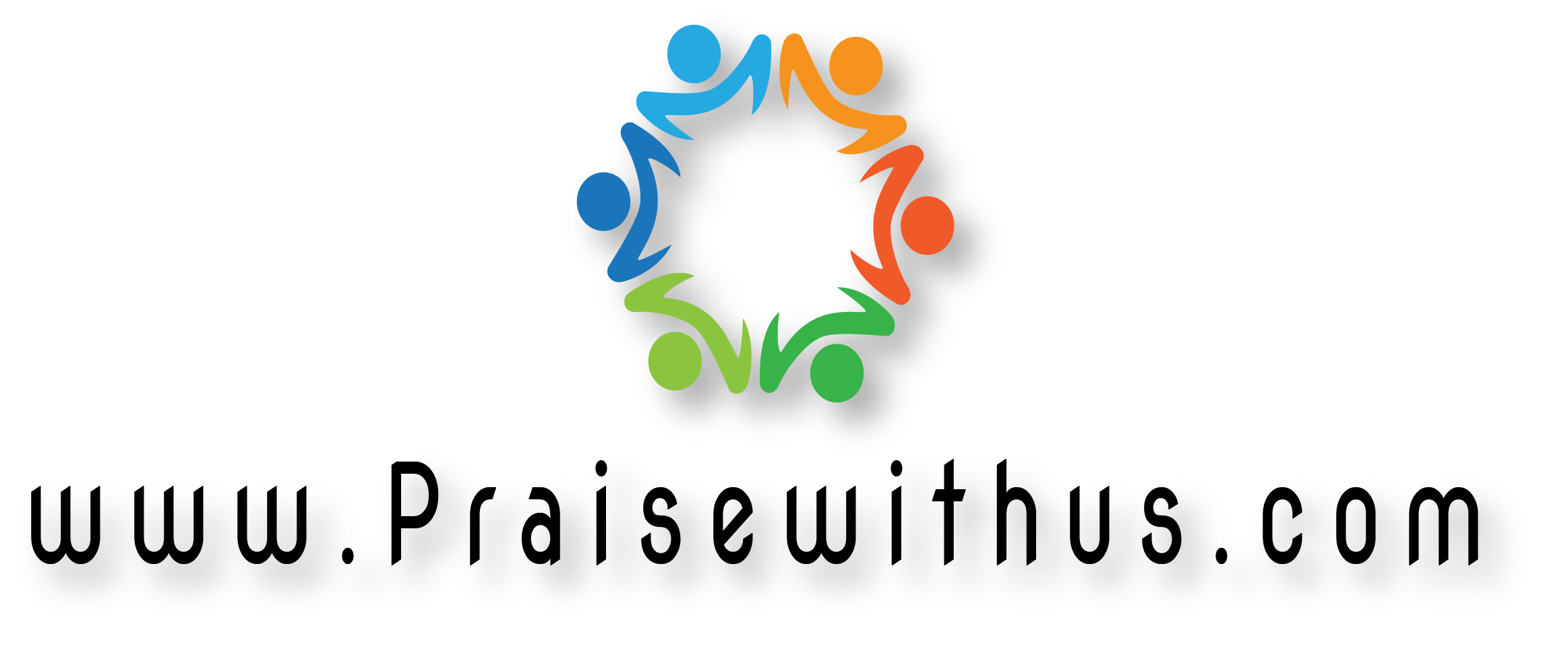 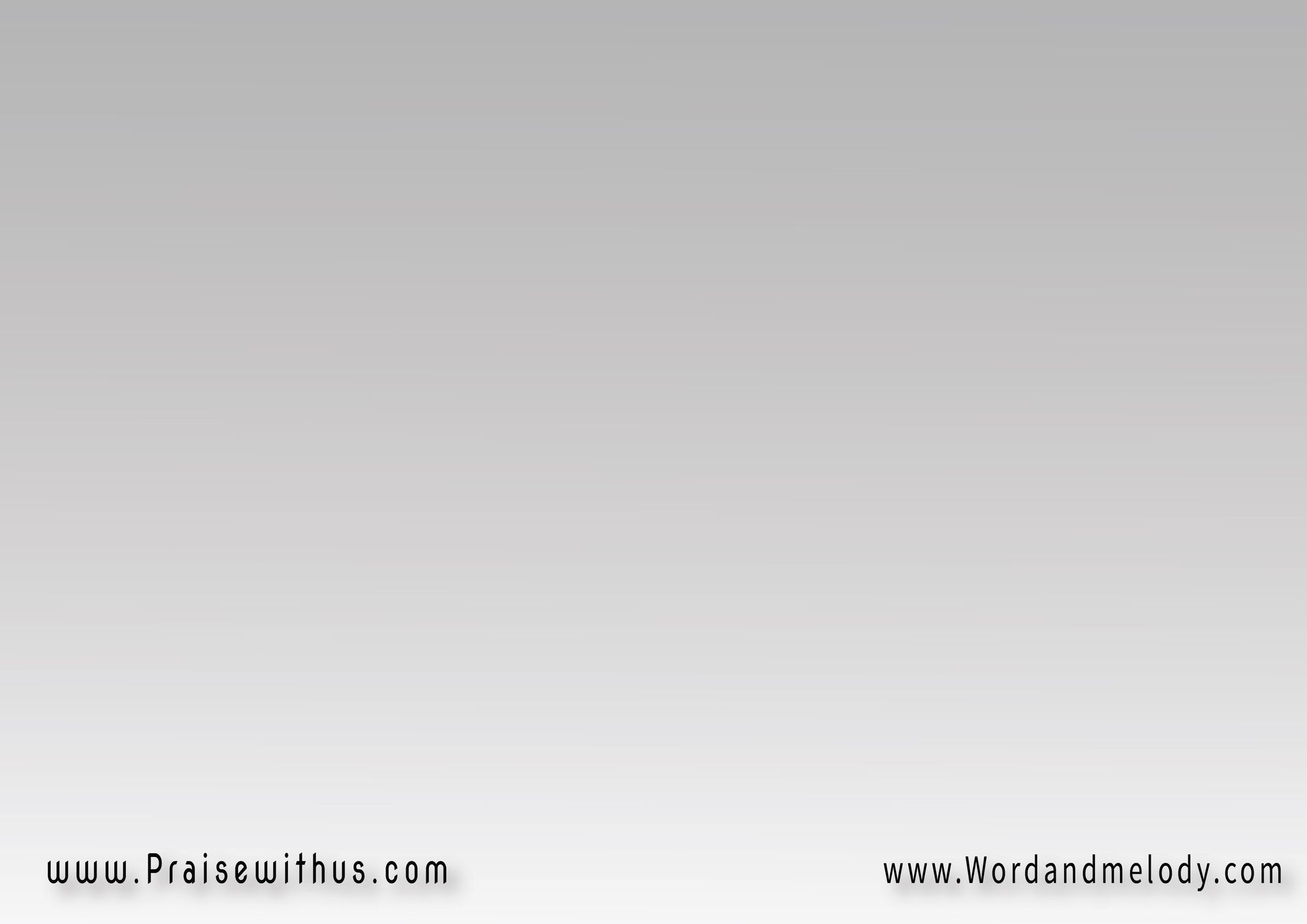 نَجثو لكَ يا ربنا 
ونَرفعُ اسمكَ العظيمْ 
نُهدي لكَ إكرامنا 
ونَحمدُ اسمكَ الكريمْ
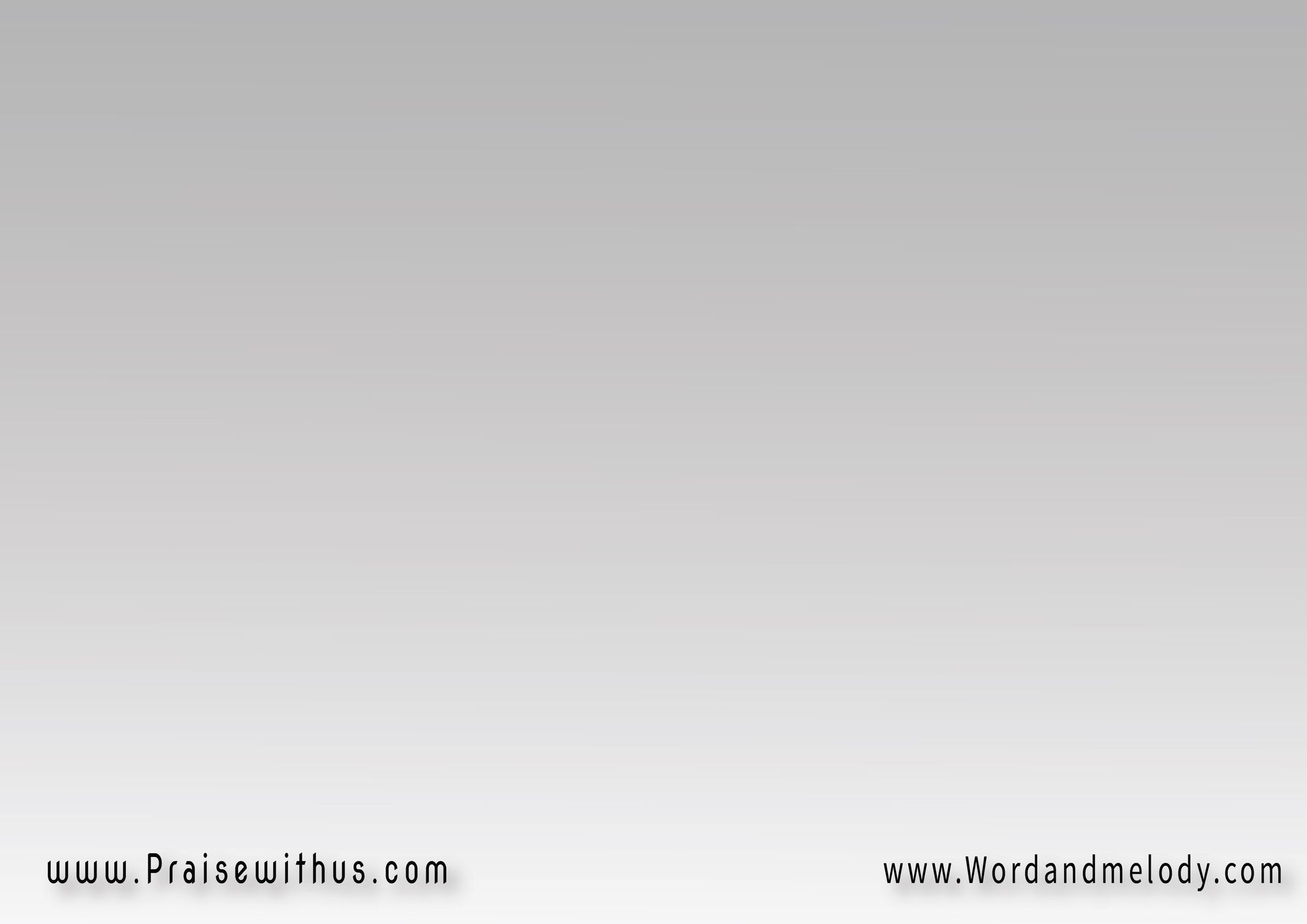 يَسوعُ أنتَ خلاصُنا 
أتيتَ كَيْ تَفدي الخُطاة
صُلبت فِدى نُفوسنا 
كي تُهدي للموتى الحياة
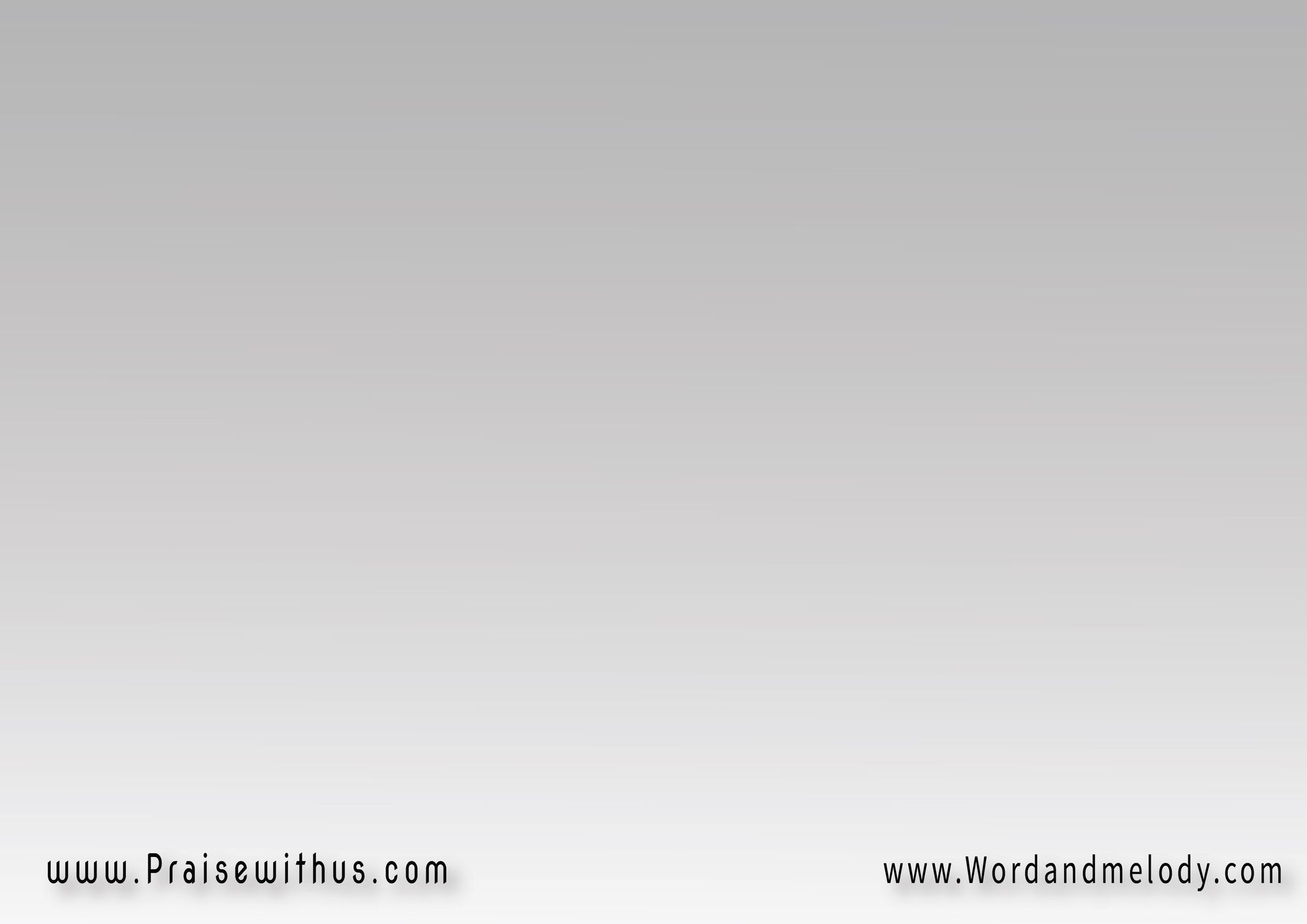 يسوعُ أنتَ مليكُنا 
أنتَ ربُّ ذِيْ الحياة 
نُهديك شُكرَ قُلوبِنا 
لكَ تَنحني الجِباه
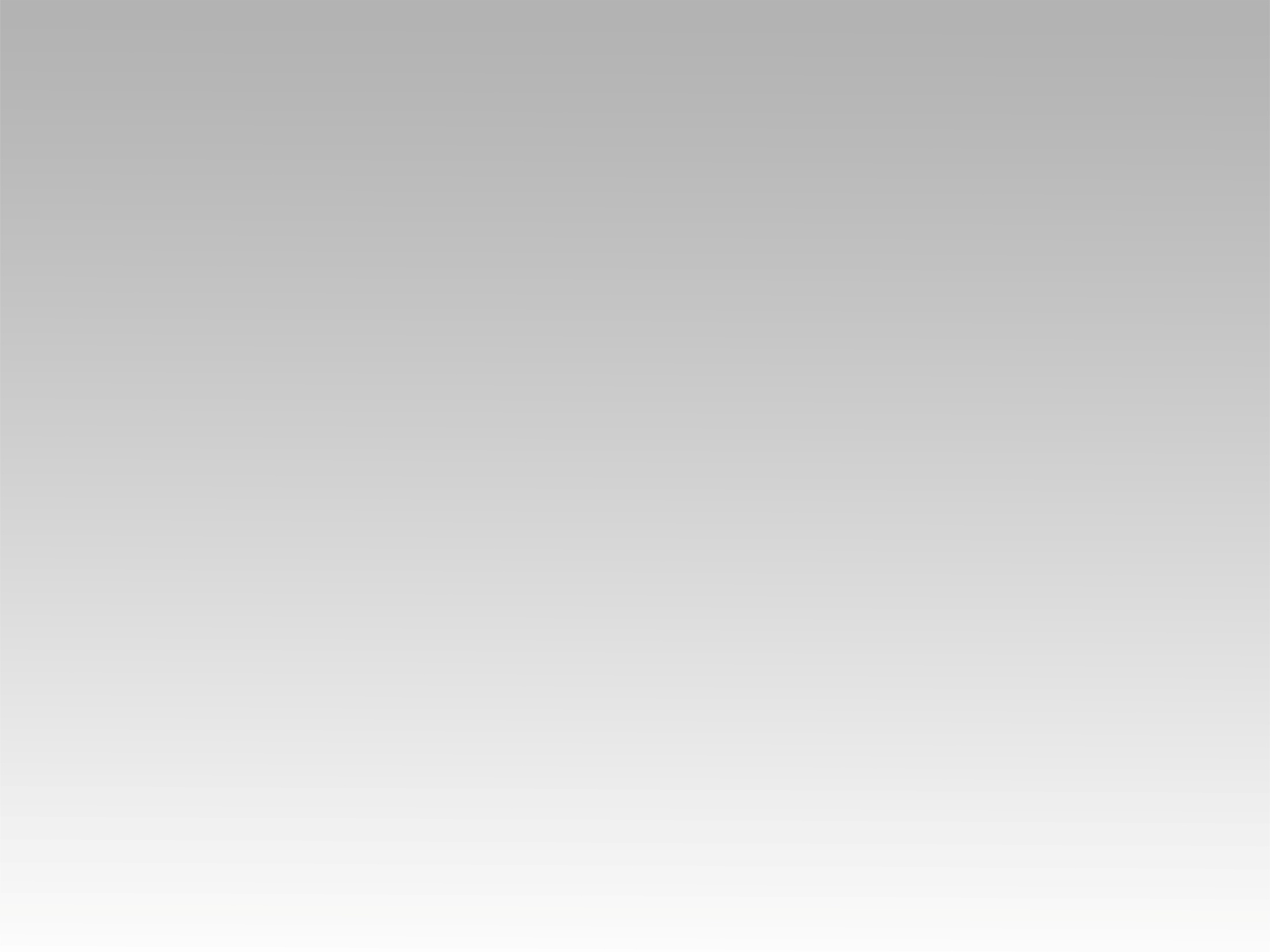 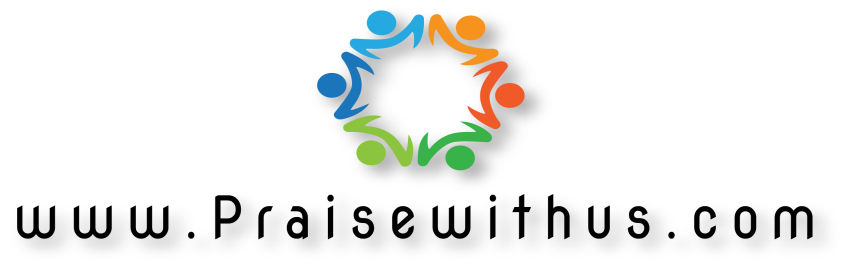